Corrugated OfferWiska.de
Ian from Andres
16 April 2019
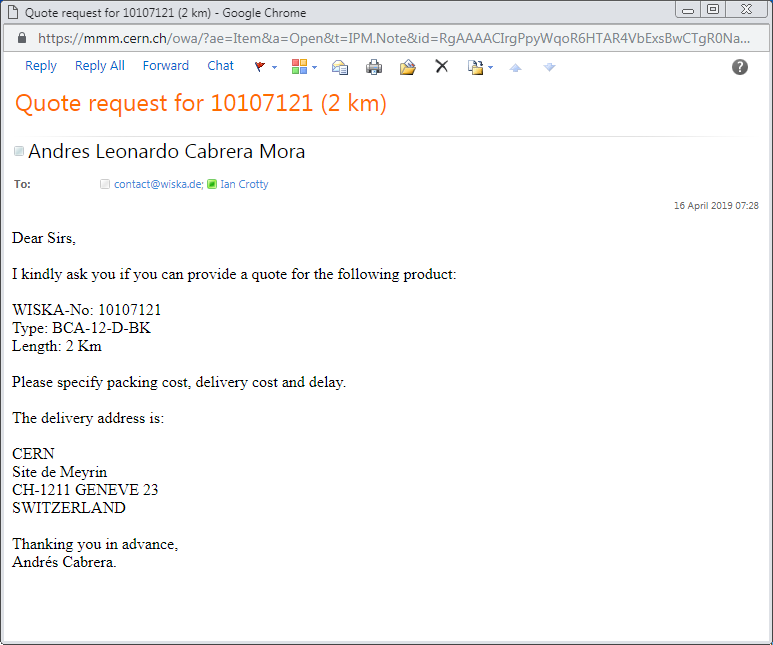 Email after addition search by Andres